Modo Condicional
Modo condicional
Modo condicional
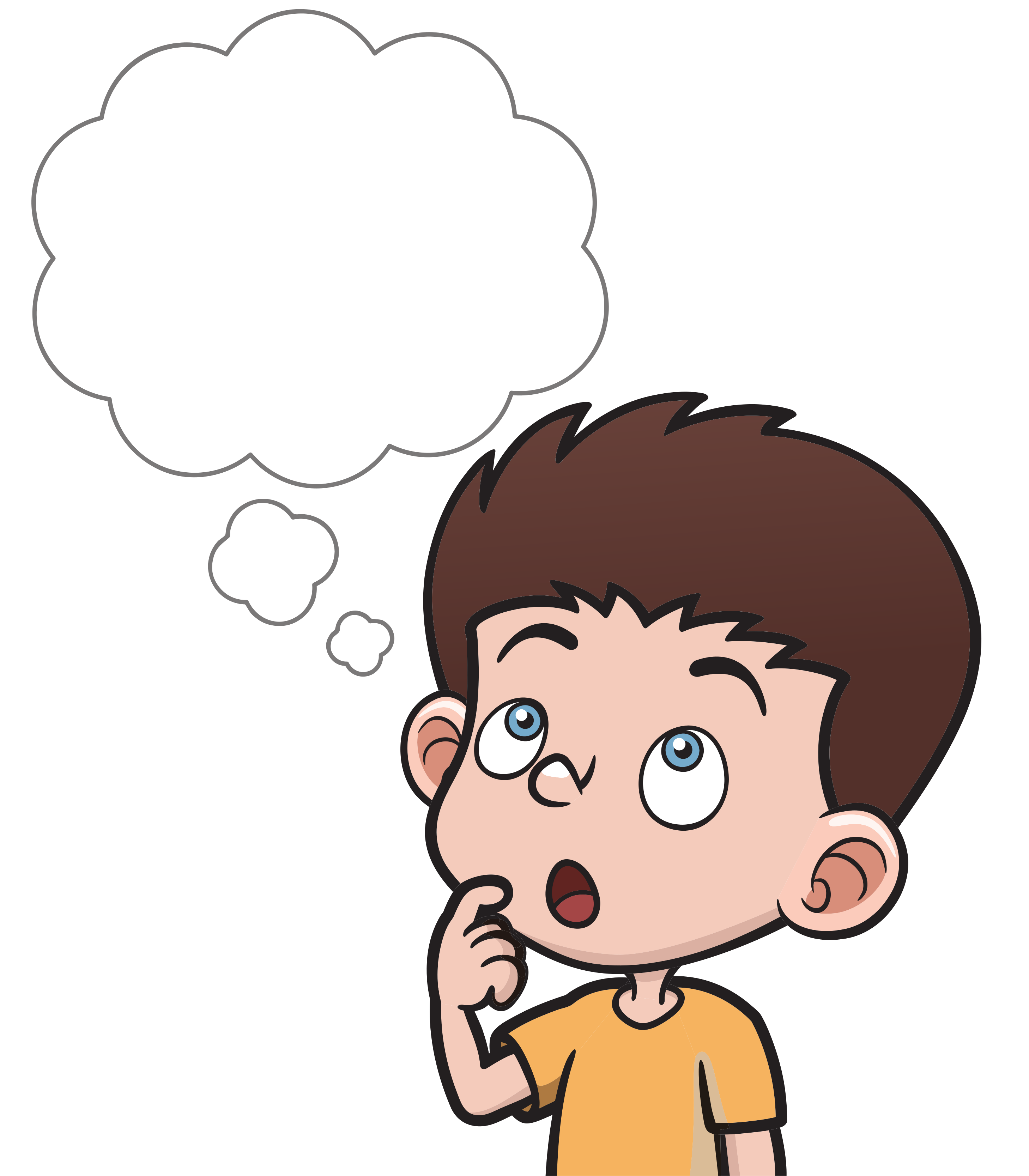 Convidaria         a Inês para a festa, 
se tivesse o número de telefone dela.
Exprime a possibilidade de realizar uma ação sob determinada condição, que pode ou não ser concretizada.
Modo condicional
Modo condicional Flexão
O modo condicional é facilmente reconhecido pela terminação em ‑ria (em todas as conjugações).
1ª conjugação (-ar)
2ª conjugação (-er)
3ª conjugação (-ir)
Eu
andaria
correria
sorriria
andarias
correrias
sorririas
Tu
andaria
correria
sorriria
Ele/Ela/Você
andaríamos
correríamos
sorriríamos
Nós
andaríeis
correríeis
sorriríeis
Vós
Eles/Elas/Vocês
andariam
correriam
sorririam
Modo condicional
Modo condicional - Usos
Condição
Iria ao concerto hoje, se não estivesse doente.
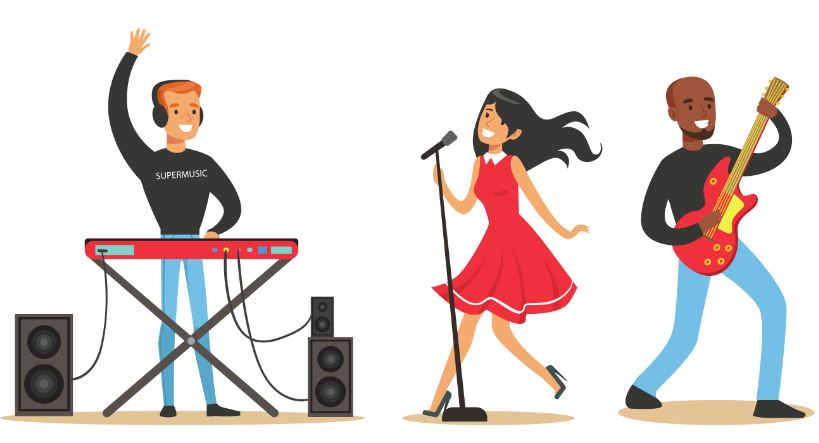 Desejo
Gostaria de ser cantor de música pop.
Pedido
Poderia reduzir o volume do rádio, por favor?
Dúvida
Que música estariam eles a ouvir ontem na festa da Ana?
Modo condicional
Exercícios
Modo condicional
1- Assinala as frases em que está presente o modo condicional.
Estarei de regresso em breve.
Contaríamos toda a verdade, se nos prometessem guardar segredo.
Se pudesse escolher, viveria num país mais quente.
Se não tiver trabalhos este fim de semana, vou ao cinema.

Não me aborreceria com ele, se tivesse cumprido todas as suas obrigações.
Modo condicional
2- Completa as frases seguintes com o verbo no modo condicional.
a) O menino ___________ (fazer) tudo de novo, se lhe dessem outra                                  oportunidade.
faria
teriam
b) Se vocês tivessem chegado a tempo, _________ (ter) realizado todas as atividades.
c) Os irmãos  ___________ (andar) mais felizes, se se entendessem.
andariam
sentirias
d) Tu não te_____________ (sentir) bem, se não lhe dissesses a verdade.
Modo condicional
3- Ordena as palavras para formares uma frase.
se
Maria.
ajudar
Estaria
conseguisse
melhor,
a